Проект госпитальных школ России «УчимЗнаем»
«Использование ресурса мобильного электронного образования для  развития креативности и критического мышления у детей дошкольного возраста, проходящих длительное лечение»
Смирнова Лилия Ильдаровна
тьютор
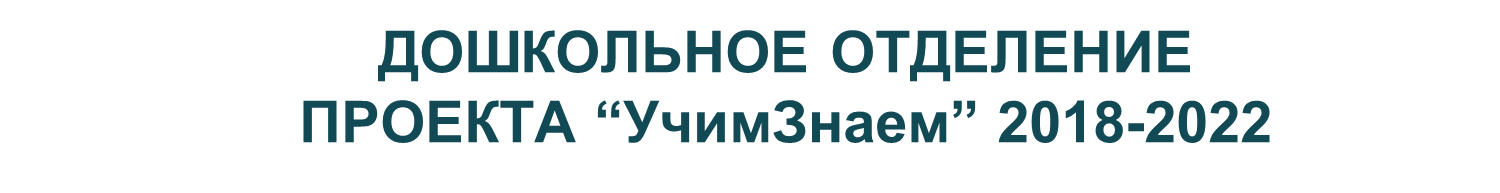 03
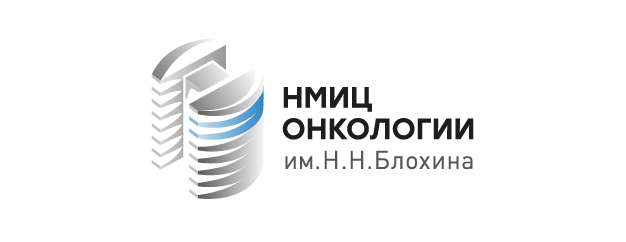 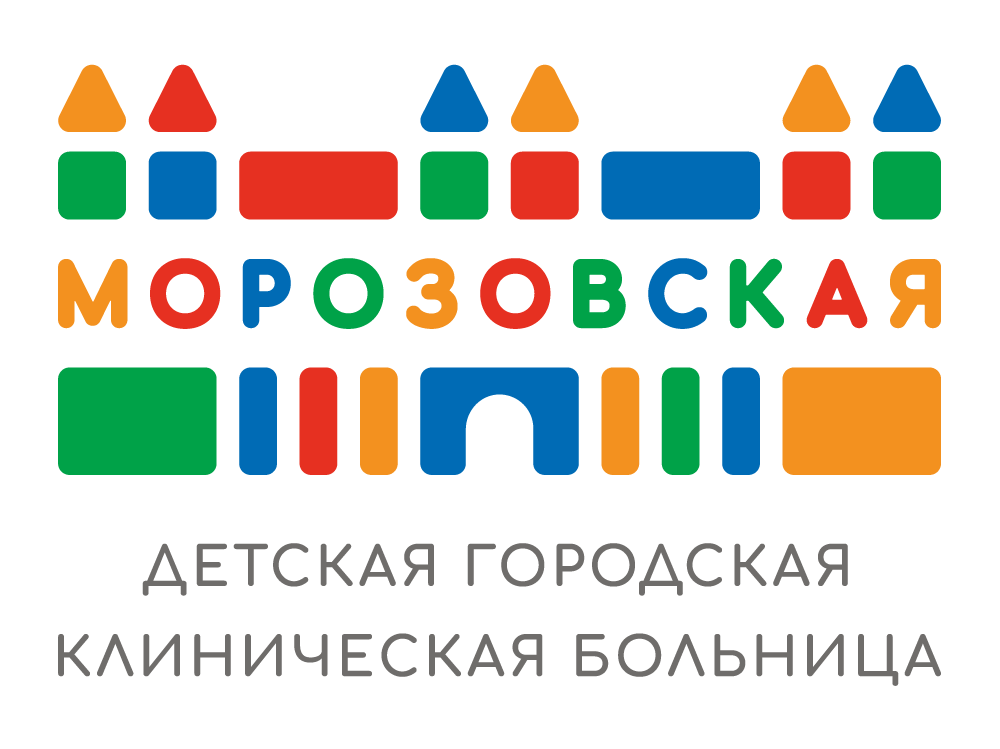 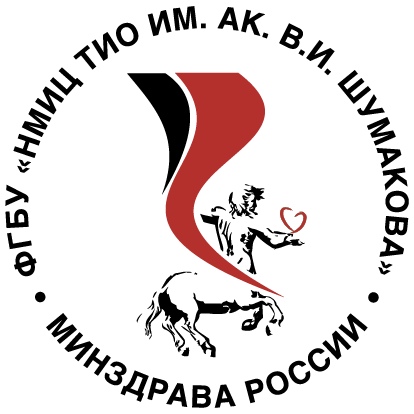 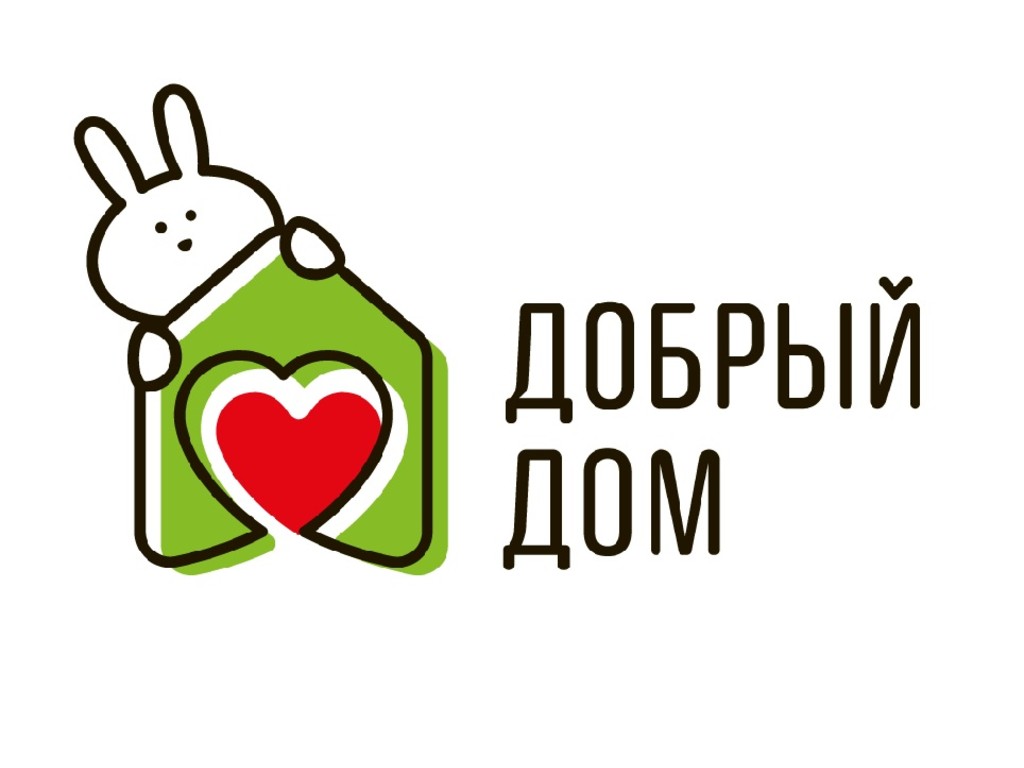 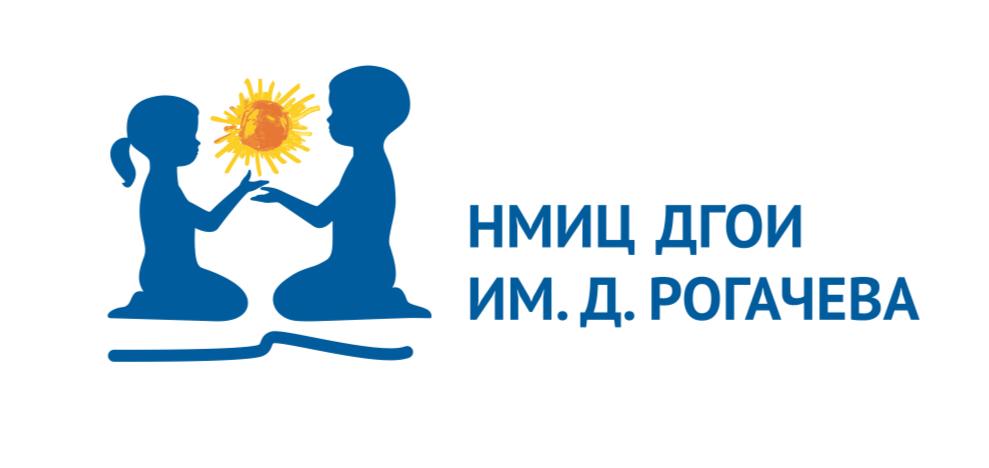 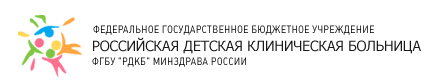 Раздел по дошкольному образованию проекта госпитальных школ России «УчимЗнаем»:
https://uchimznaem.ru/doshkolnoe-obrazovanie/
Цели и задачи организации педагогического процесса дошкольного отделения
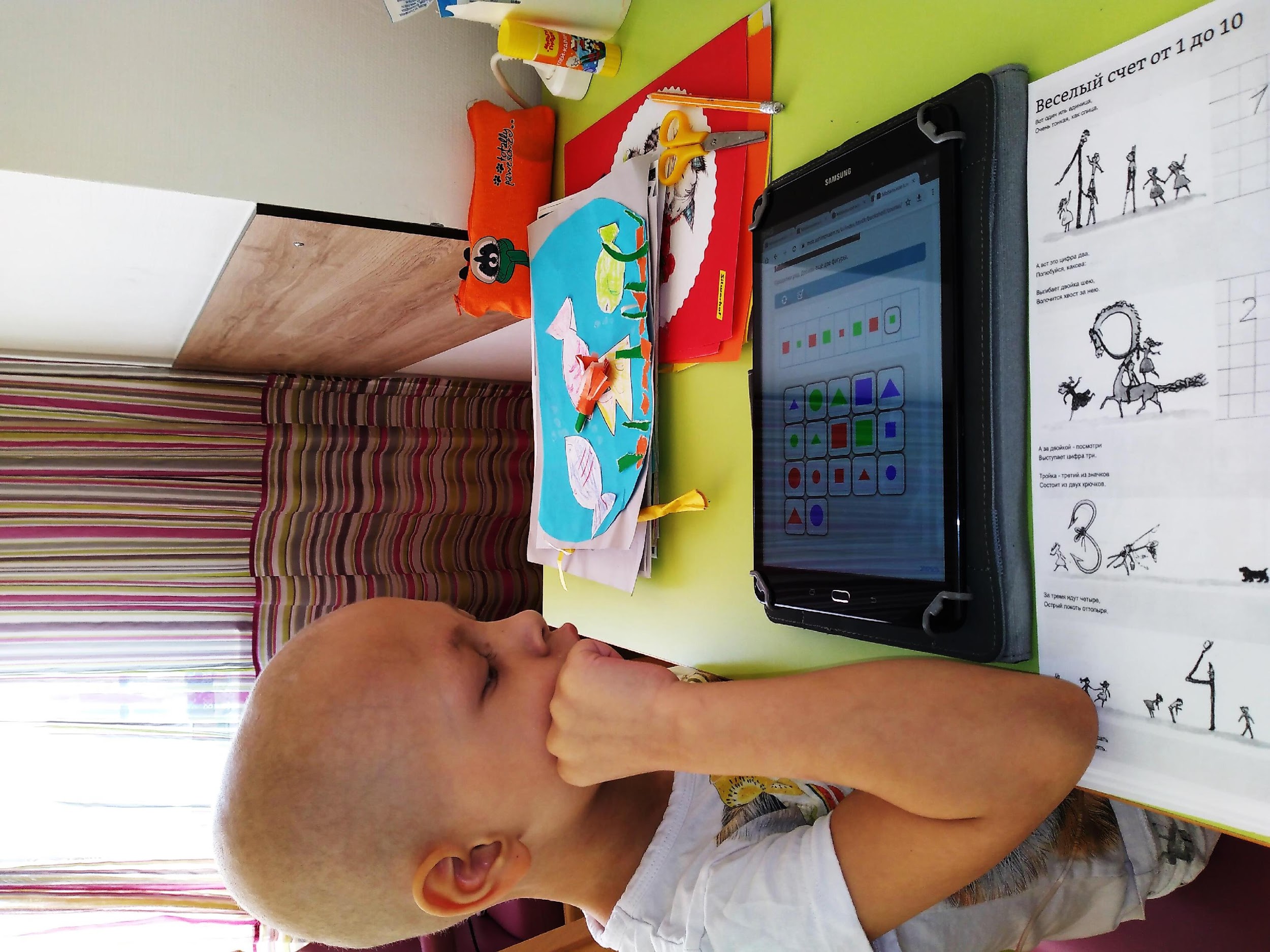 «Развитие индивидуальных способностей, успешной социализации, формирования актуальных представлений об 
окружающем мире и предпосылок функциональной грамотности детей дошкольного возраста»
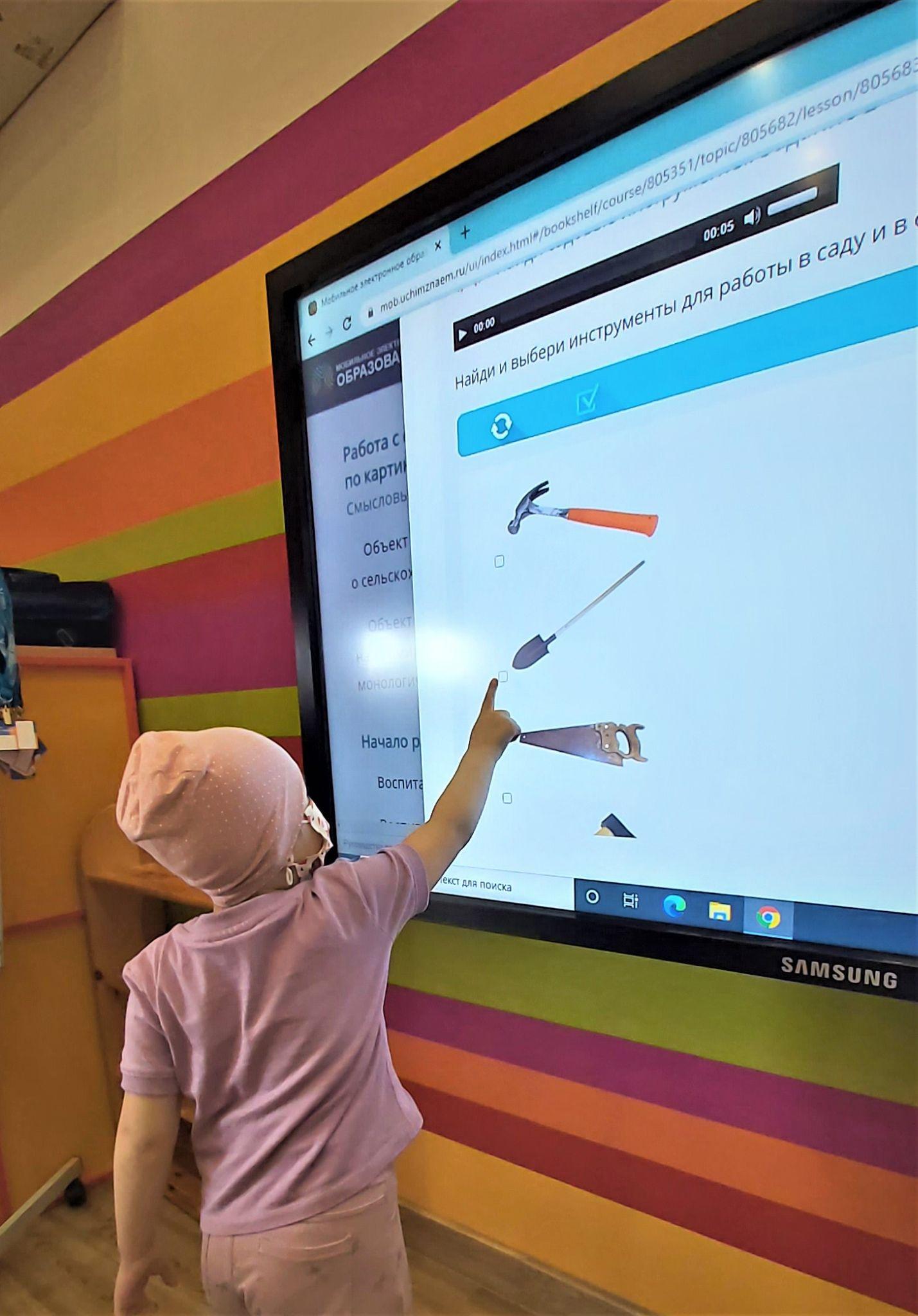 Реестр основных общеобразовательных программ:
https://fgosreestr.ru/
Тьюторы дошкольного образования
Специалисты службы психолого-педагогического сопровождения
Междисциплинарное взаимодействие
03
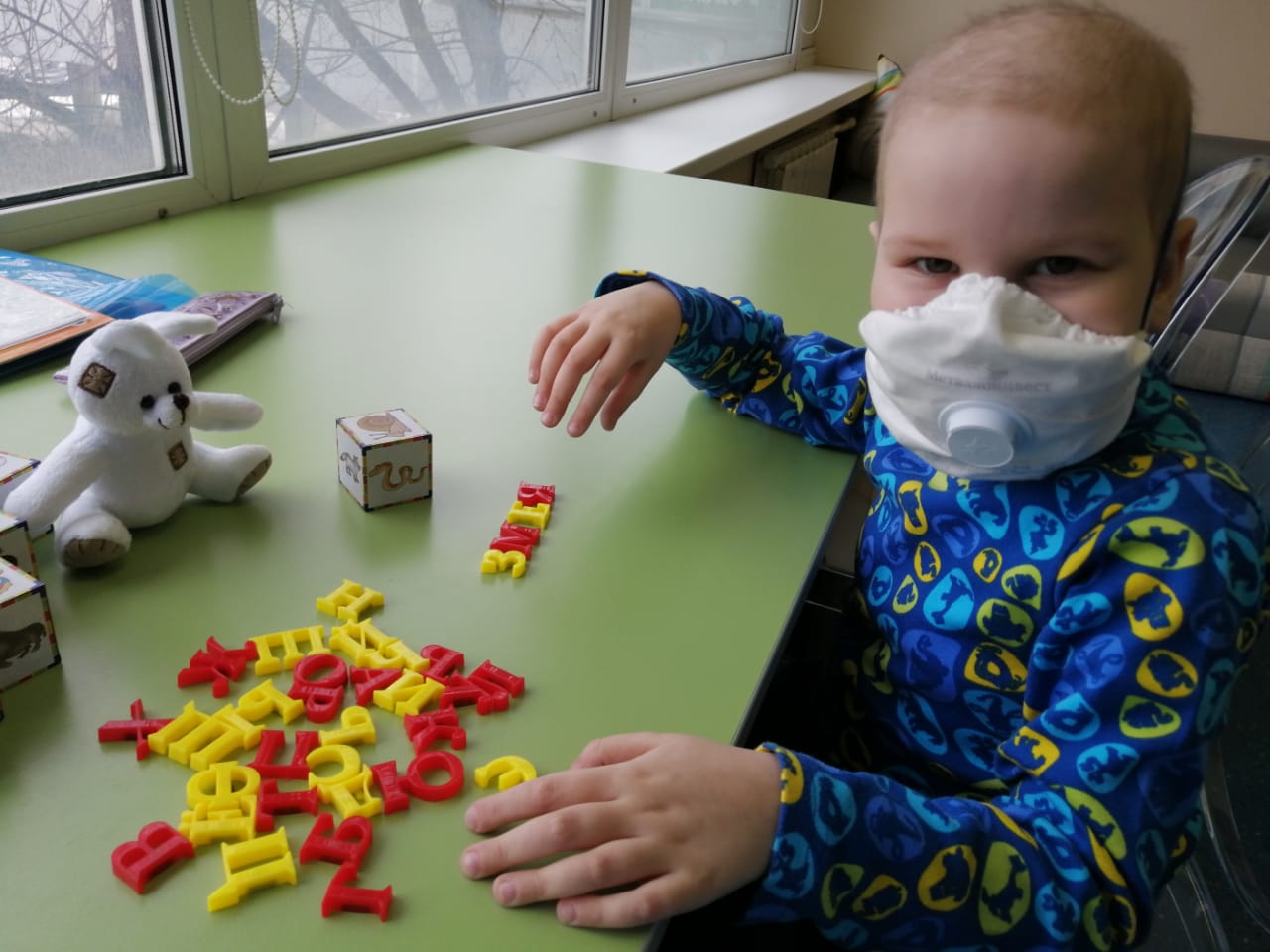 Медицинские работники
Специалисты дополнительного образования
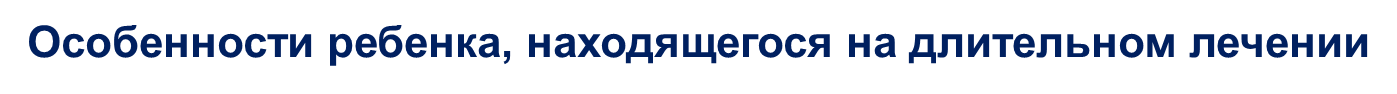 03
Развитие речи
Содержание образовательной деятельности с детьми дошкольного возраста в условиях медицинского стационара
Формы обучения
Социально-коммуникативное
Формирование Элементарных Математических Представлений
Очная с применением ДОТ
Очная
03
Физическое развитие
Художественно-эстетическое развитие
Индивидуальная
Групповая
Смешанная
Образовательные области
Игровая деятельность
Дистанционные образовательные технологии
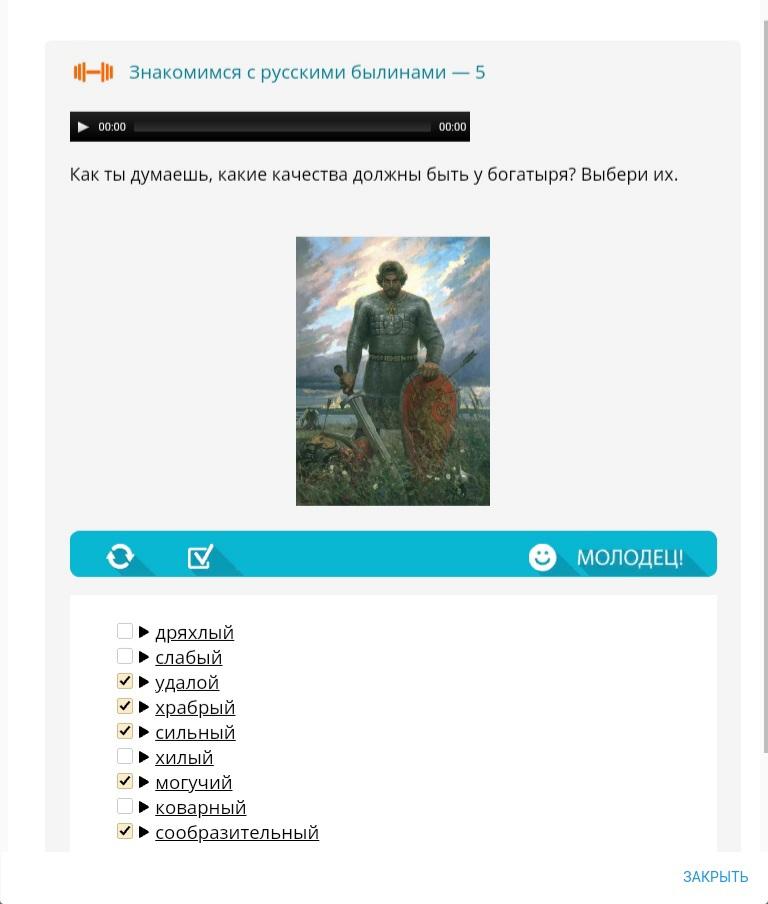 Безопасность
Соответствие требованиям СанПиН
Соответствие содержания ФГОС ДО
Преемственность
Техники быстрого оценивания
03
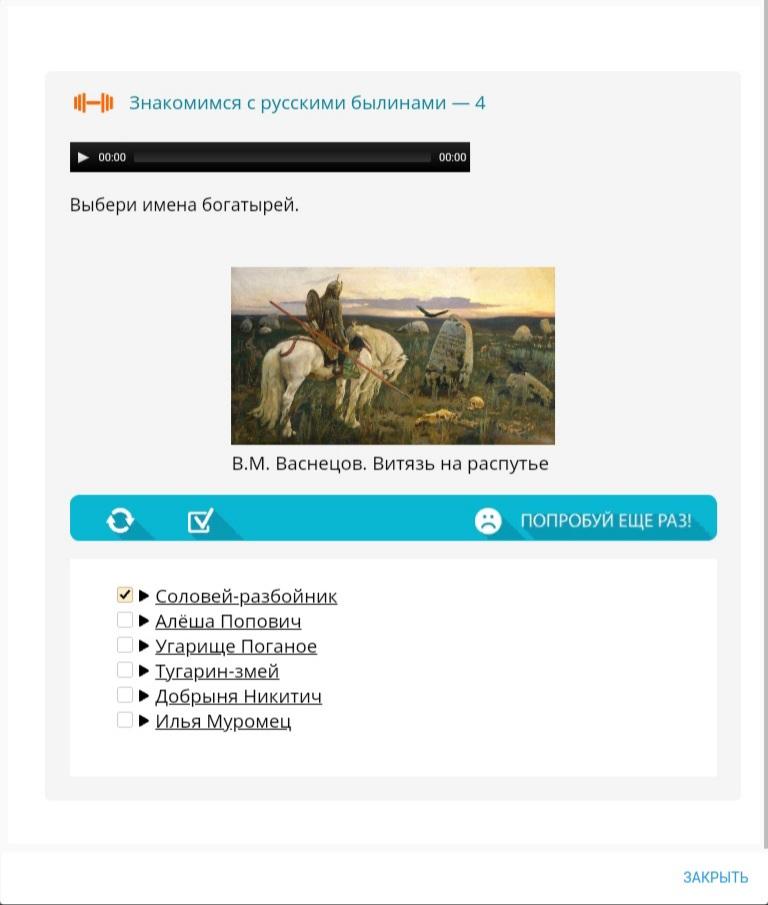 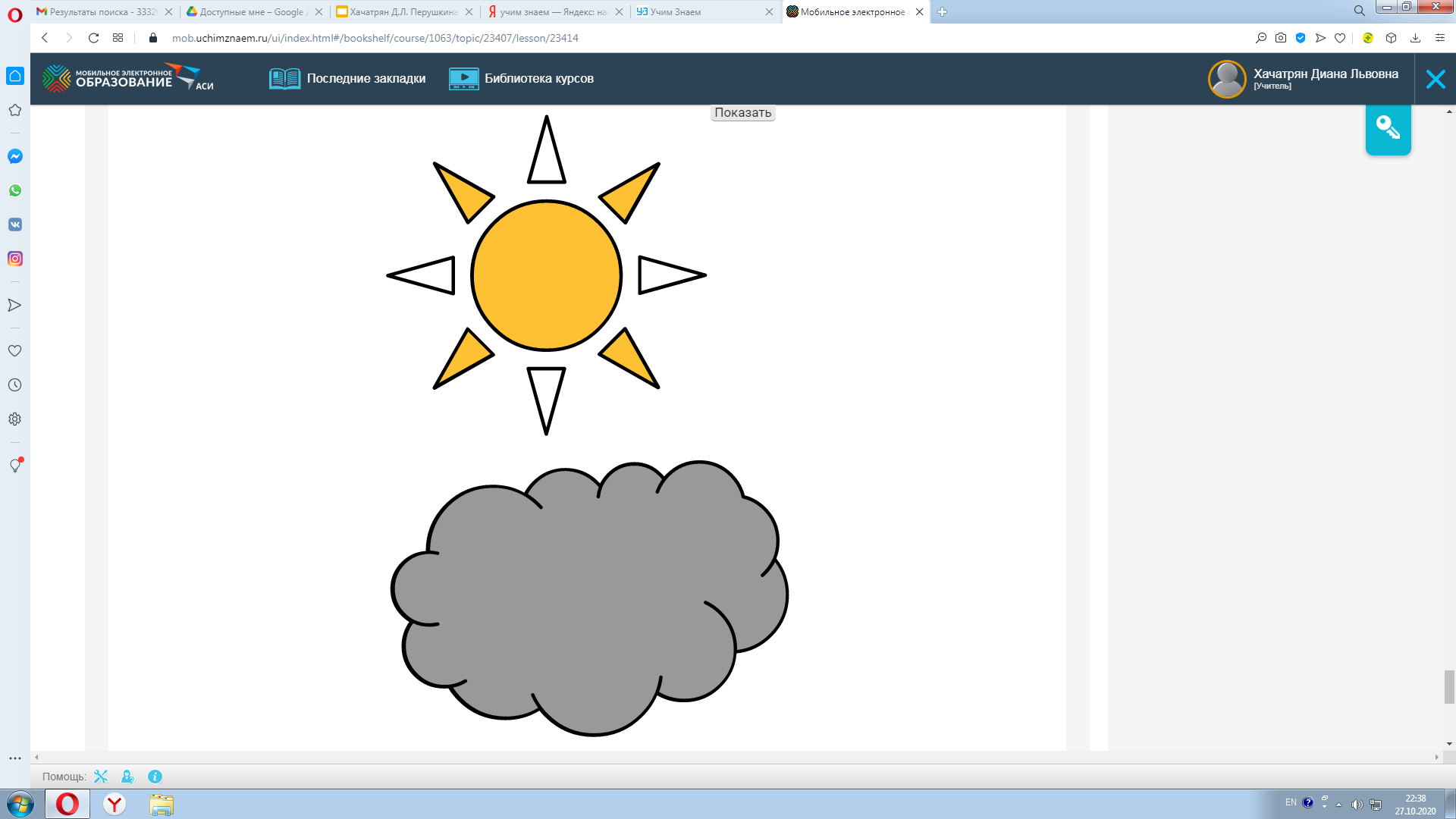 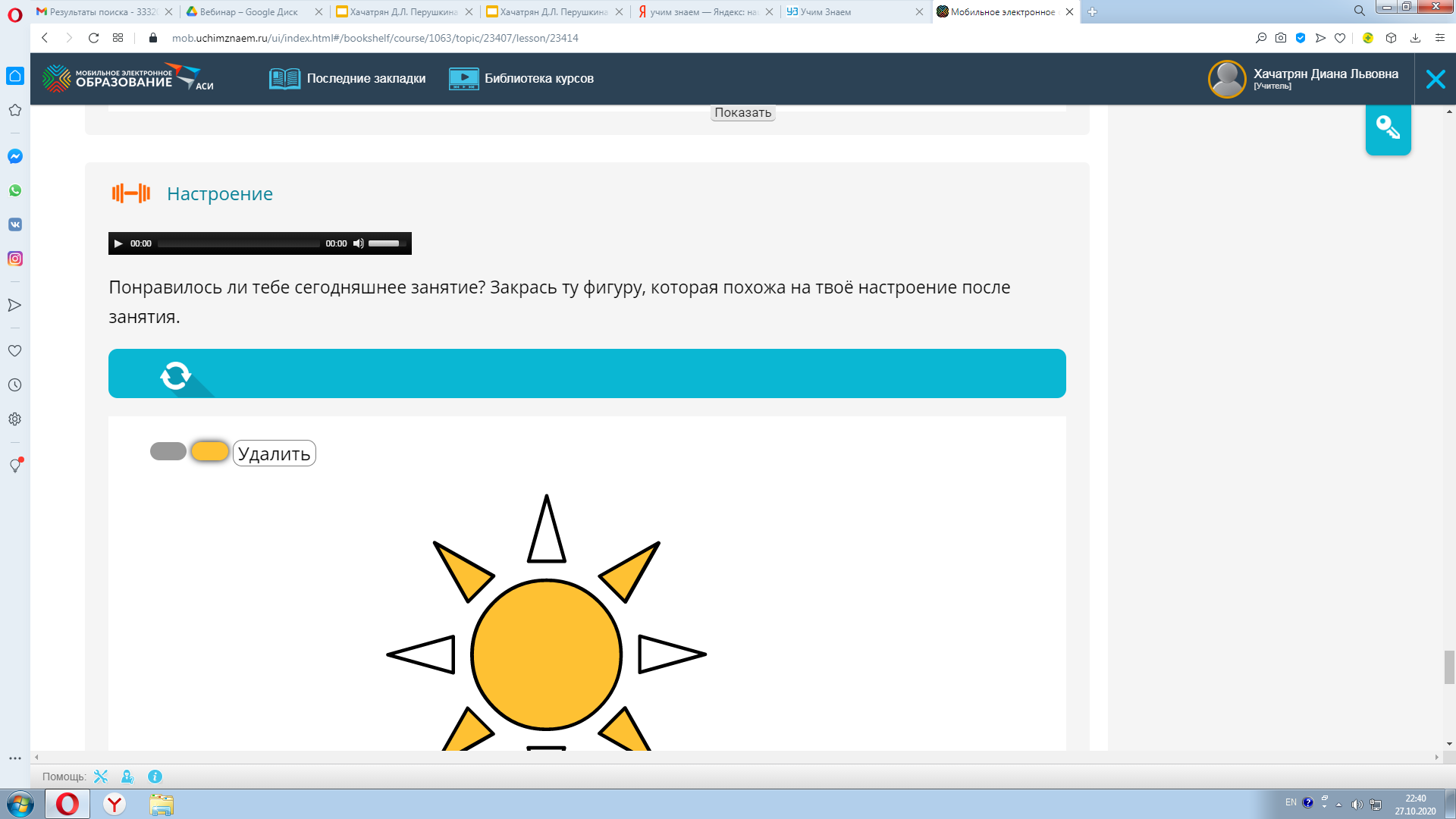 Технология реализации программы дошкольного образования с применением ДОТ
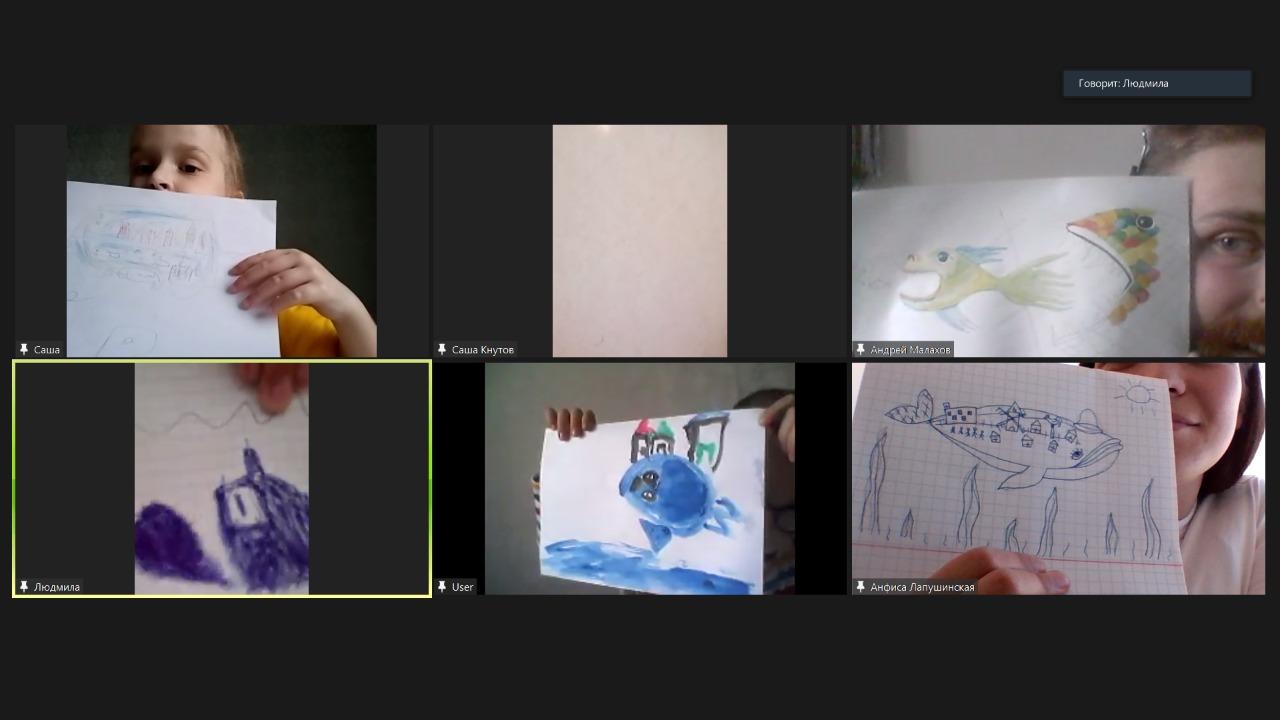 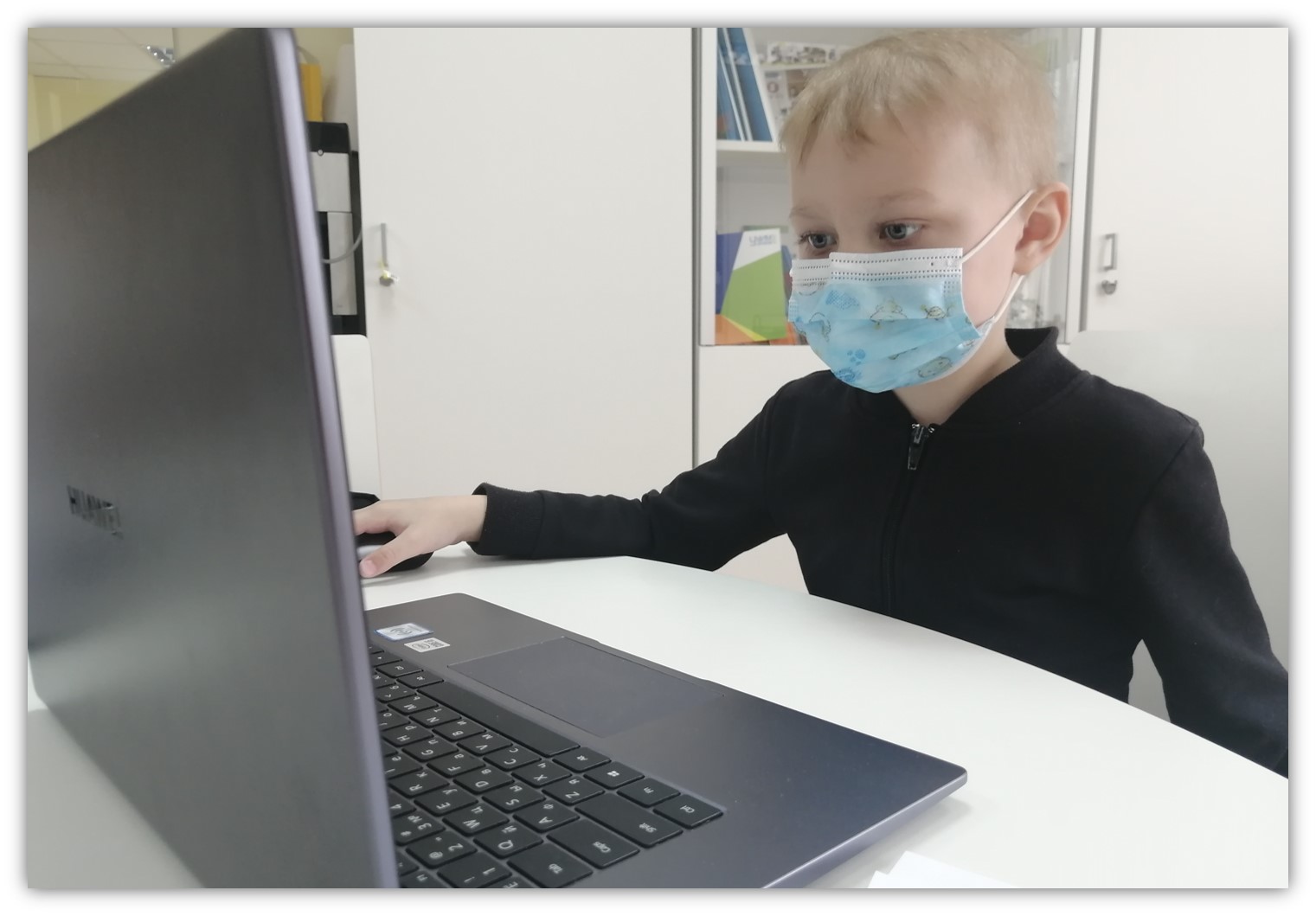 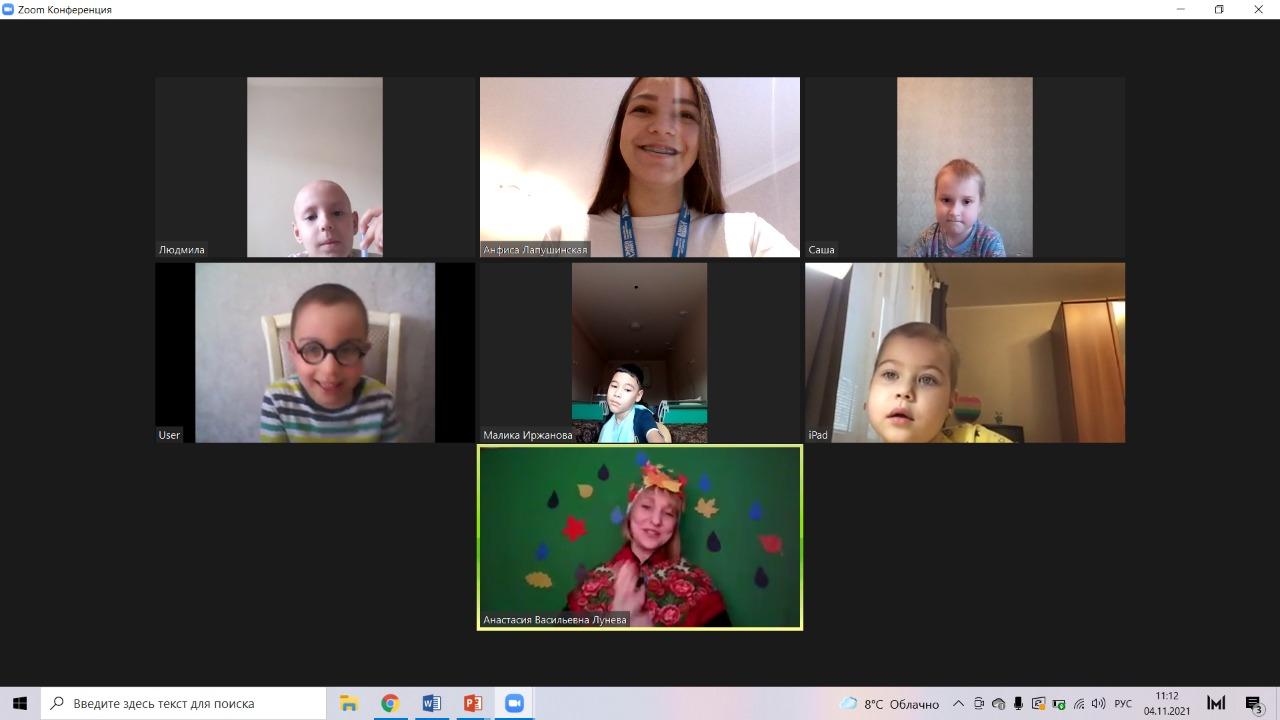 03
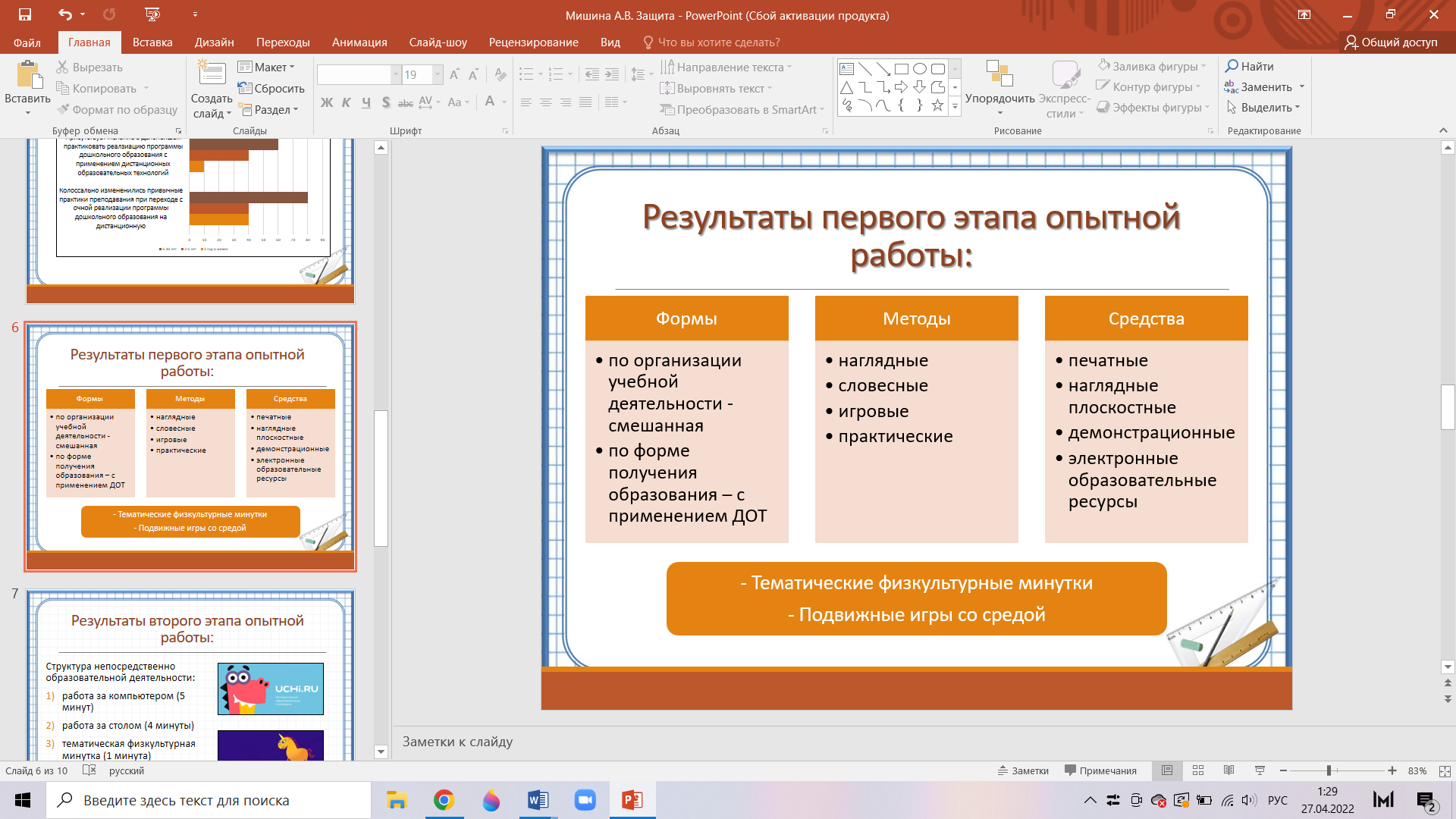 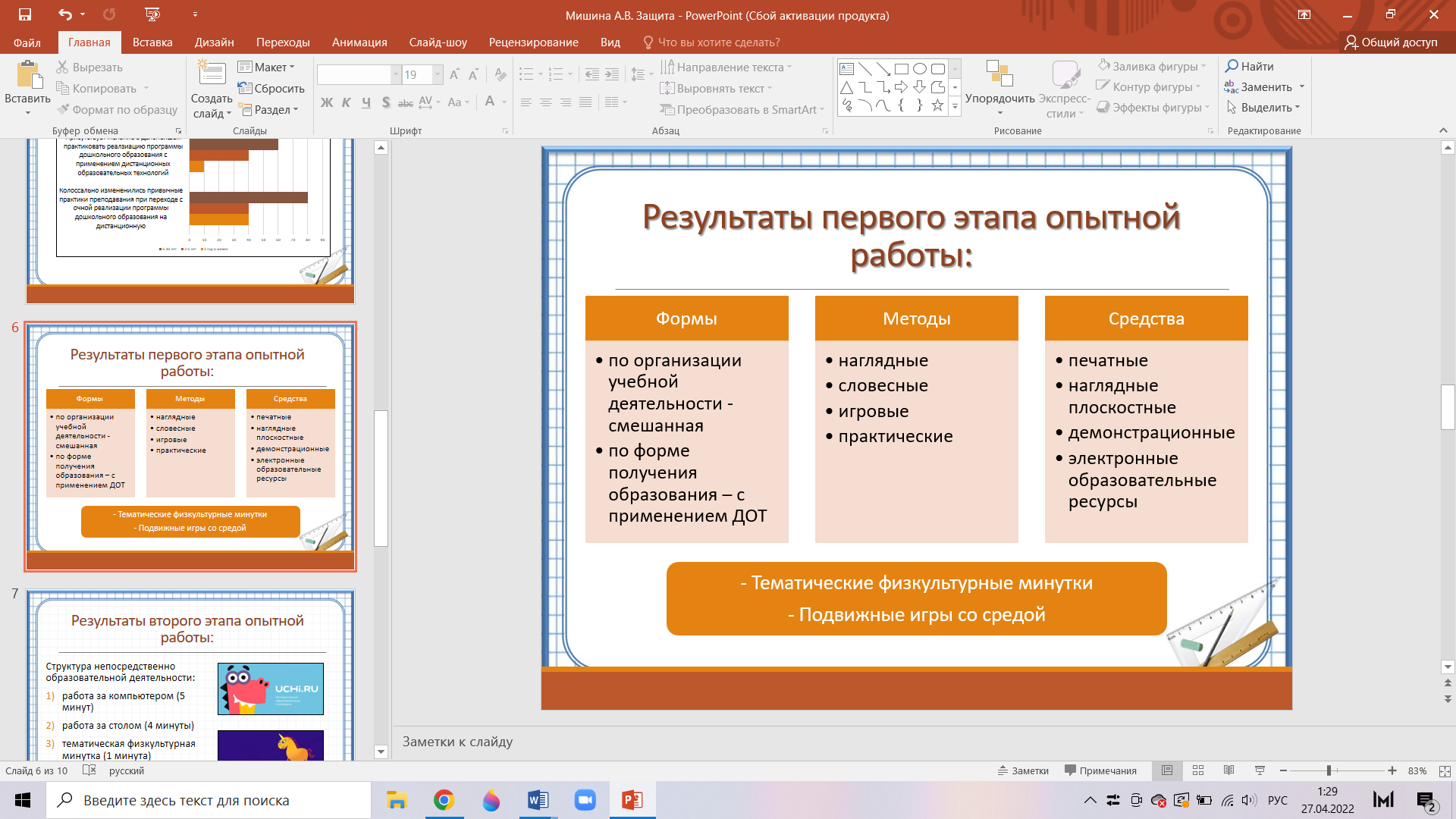 Этапы непосредственно образовательной деятельности
работа за компьютером (5 минут)
работа за столом (4 минуты)
тематическая физкультурная минутка (1 минута)
работа за компьютером (5 минут)
03
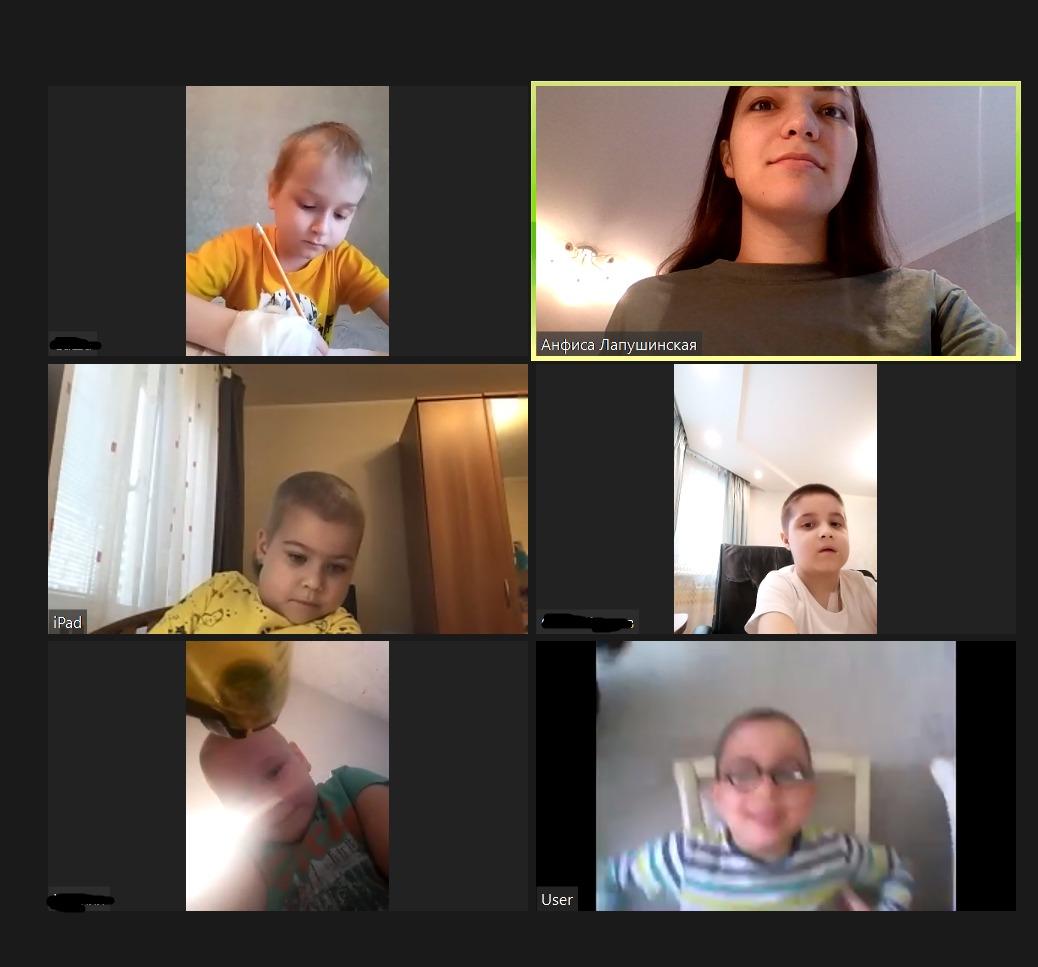 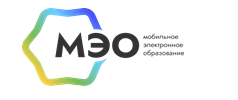 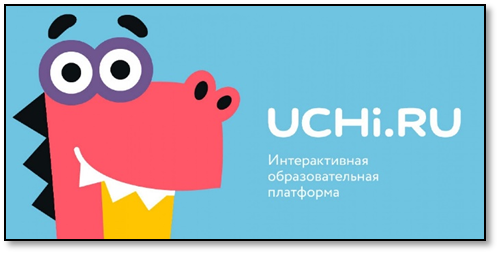 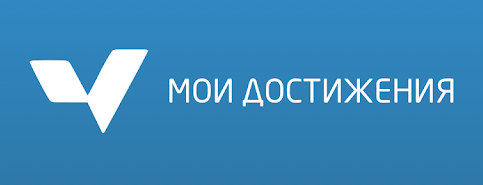 МЭО в работе с дошкольниками, находящимися на длительном лечении
Занятие 16. Народы севера. Животный и растительный мир севера
Занятие 23. Подвиги русских воинов
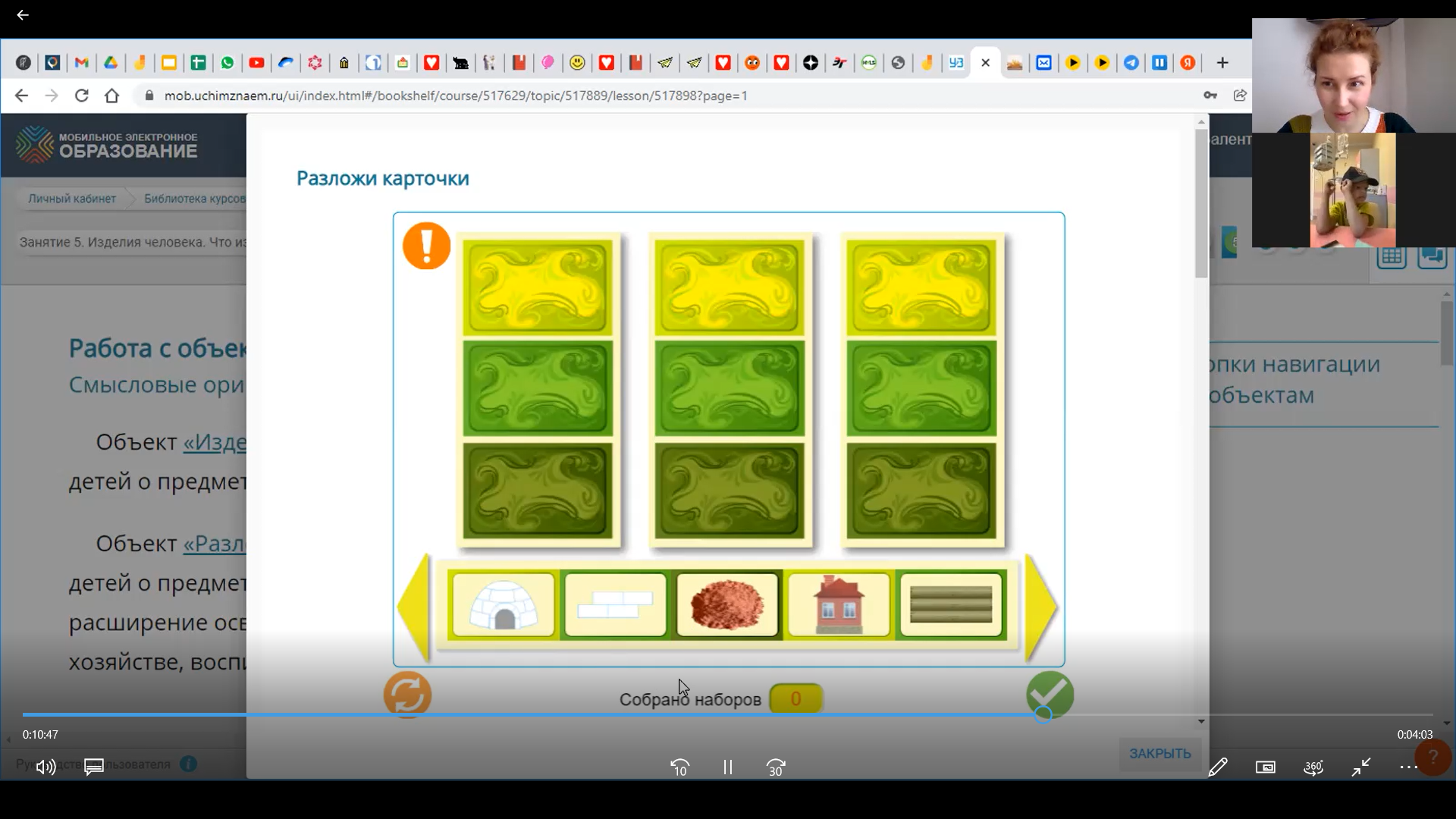 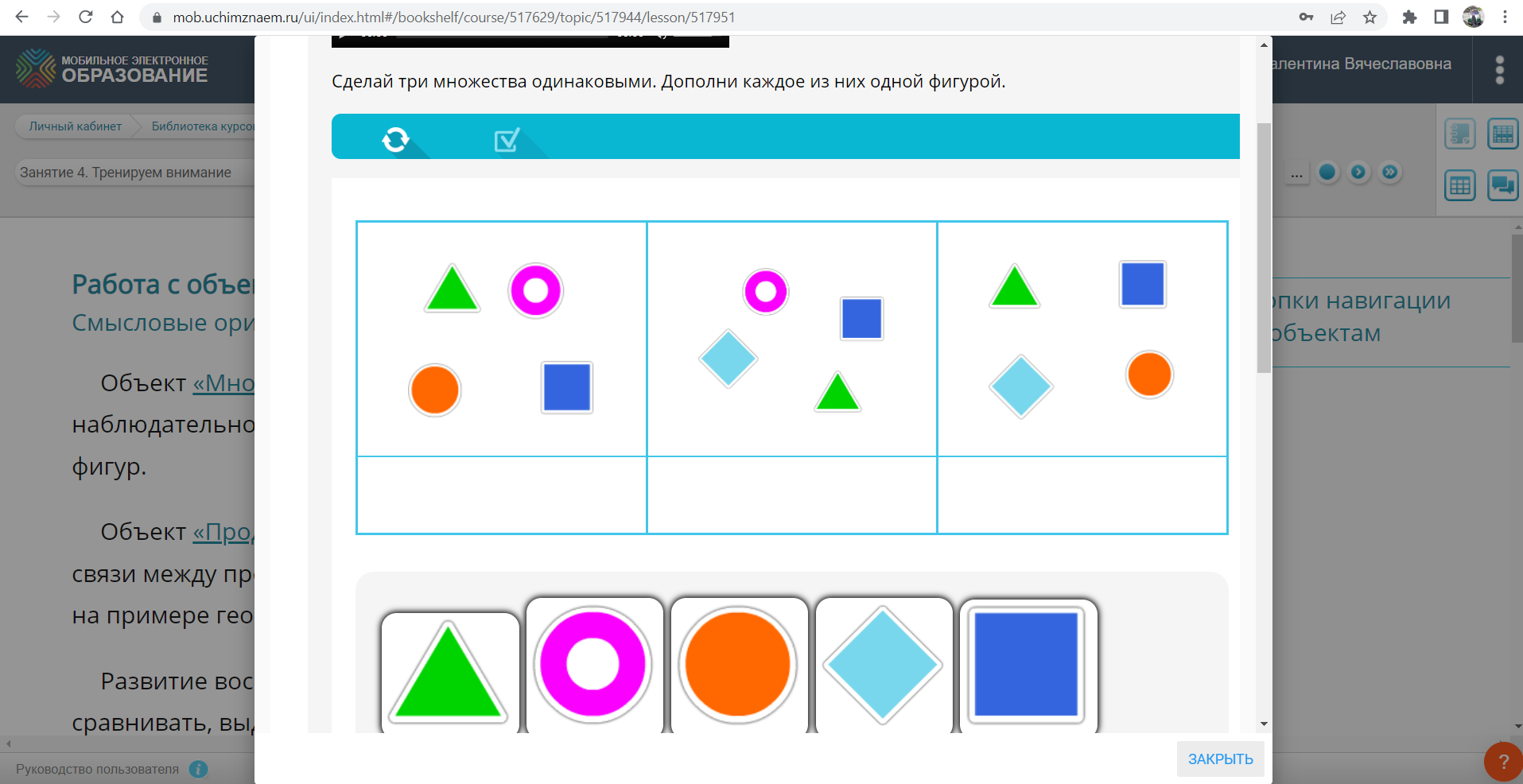 Занятие 18. Создаём красоту
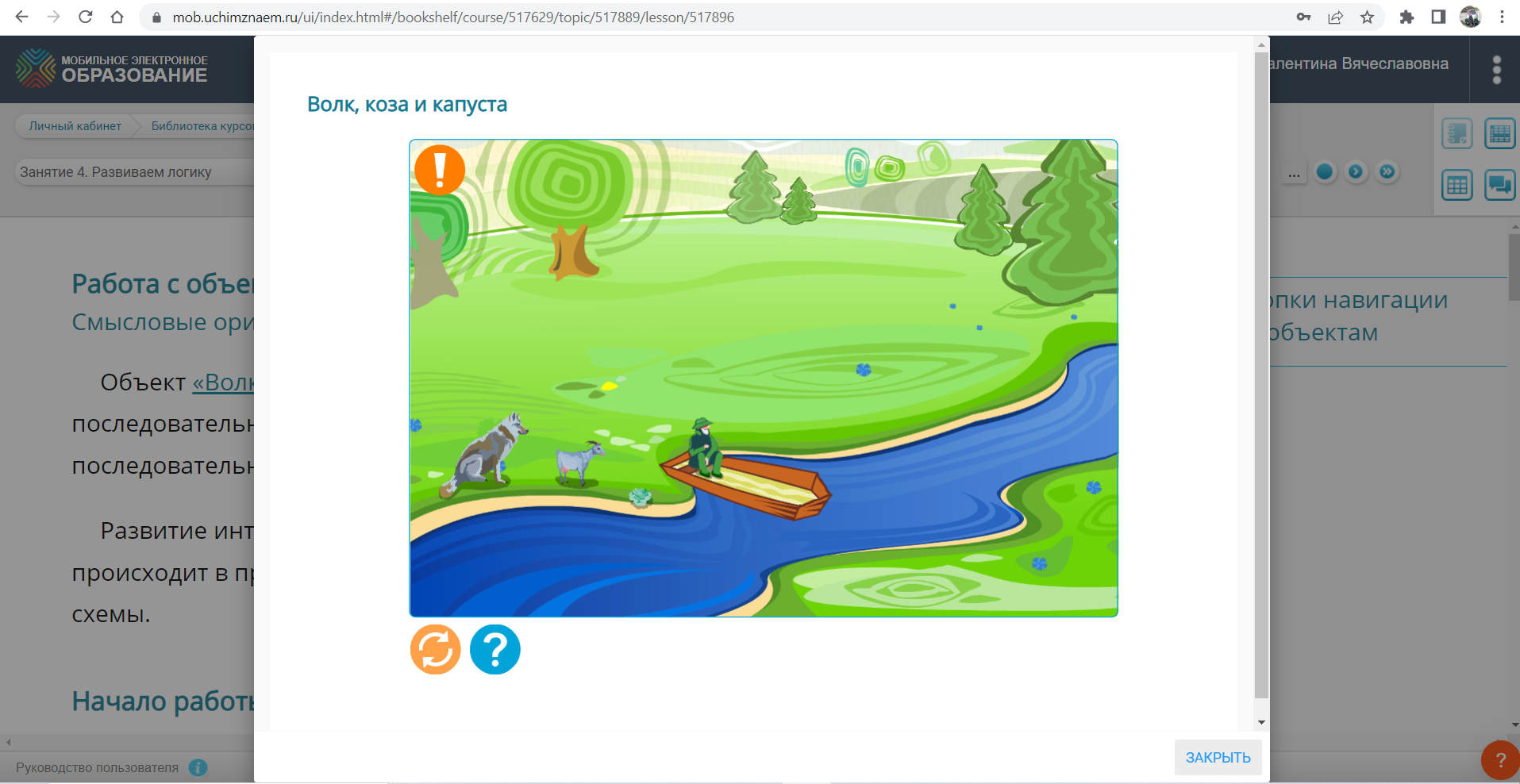 Занятие 25. Детское телевидение
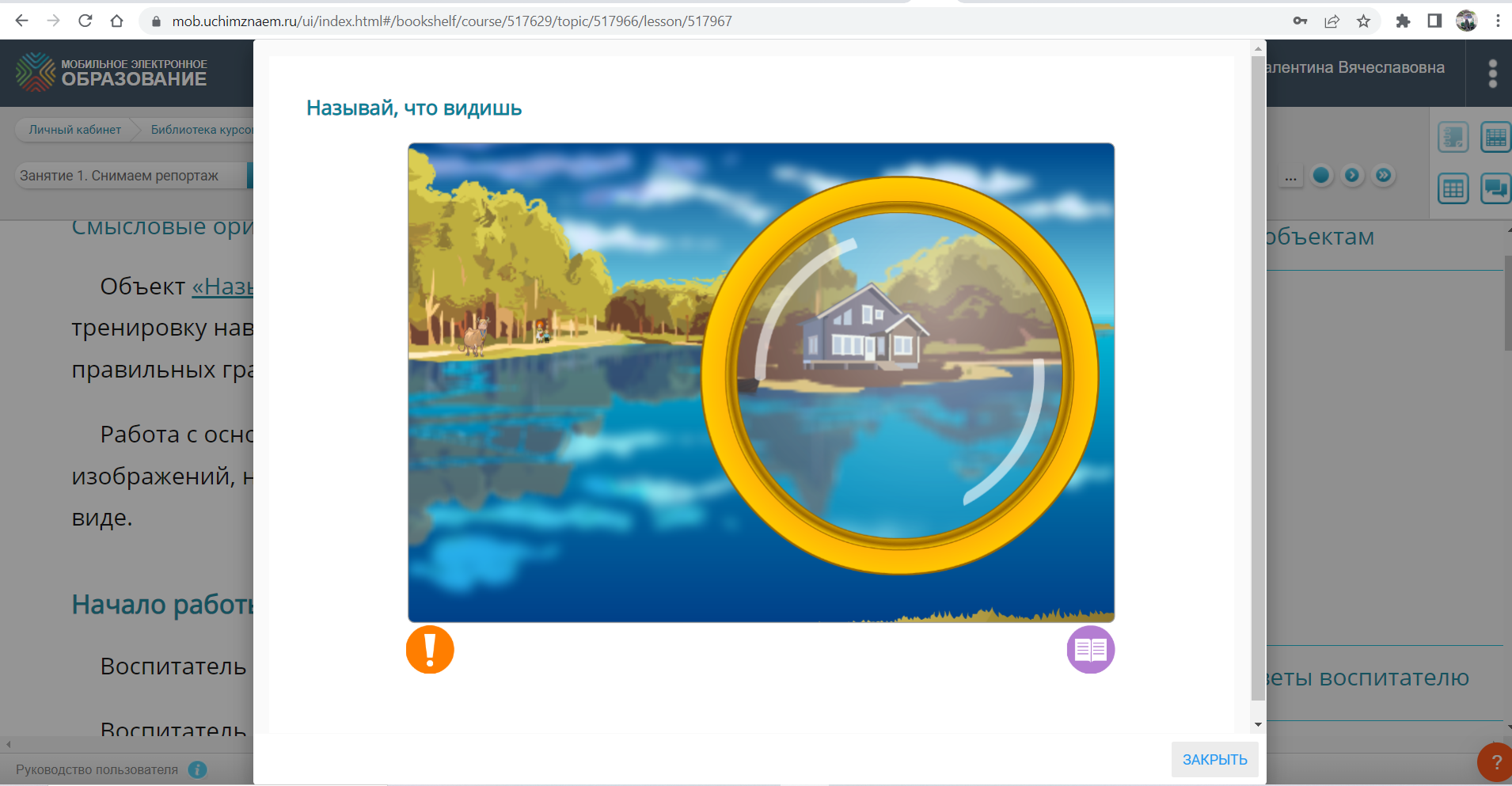 МЭО в работе с дошкольниками, находящимися на длительном лечении
Занятие 5. Отображение осени в произведениях искусства
Занятие 32. Весна в произведениях искусства. Весеннее настроение
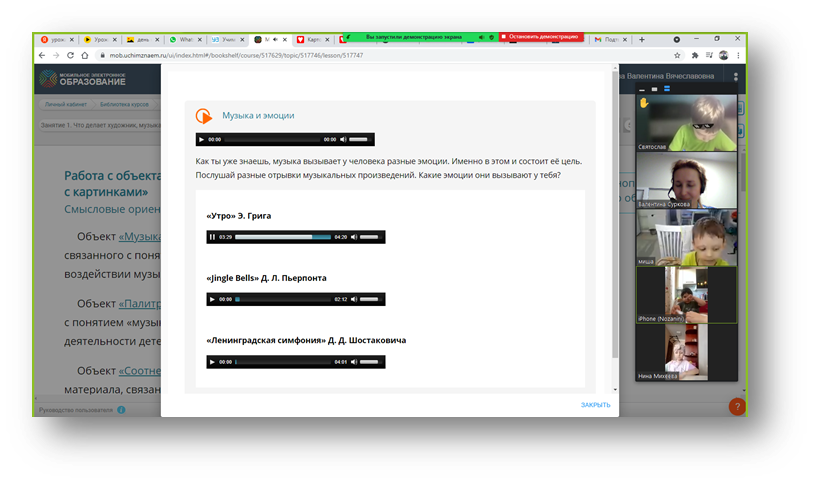 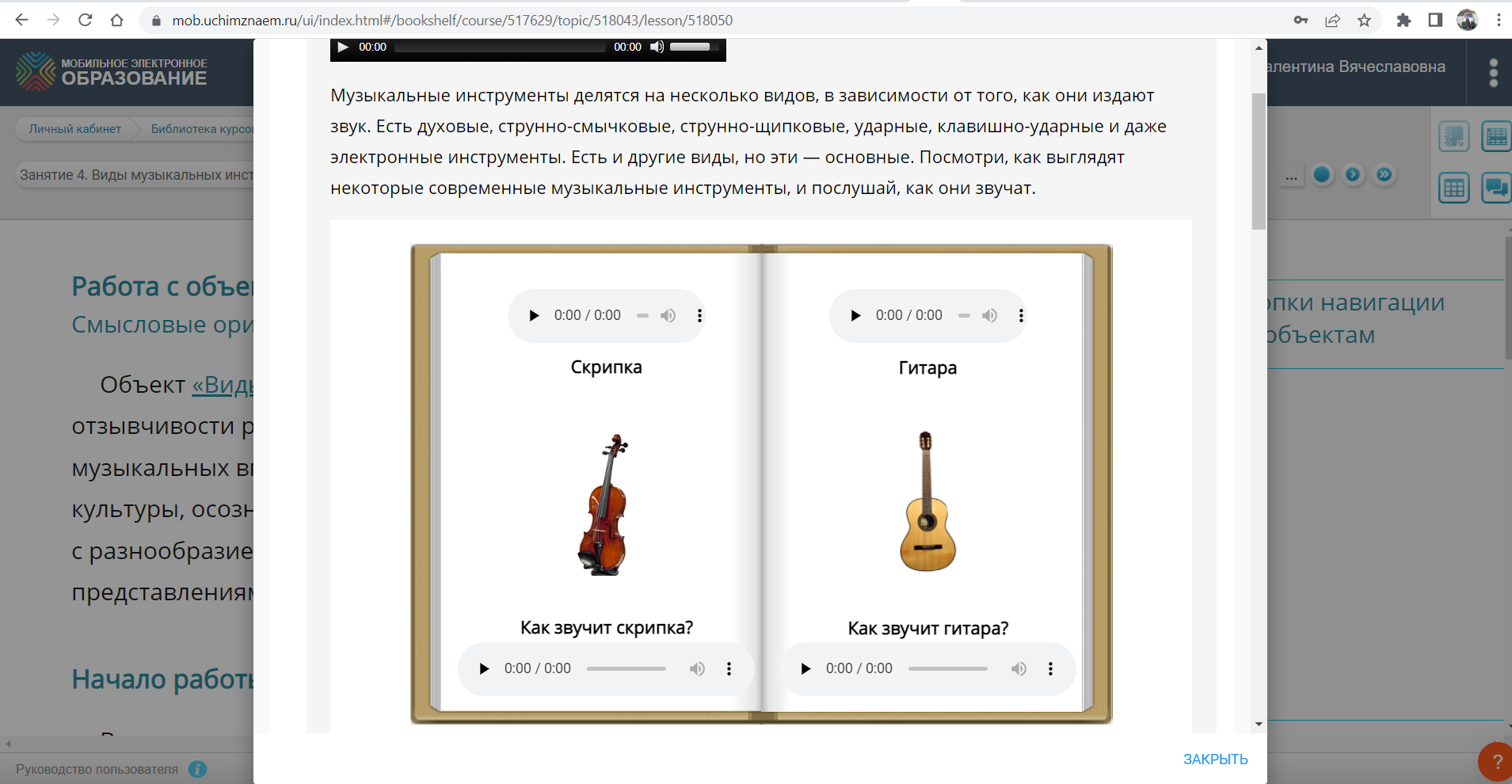 Занятие 26. Праздник 8 Марта
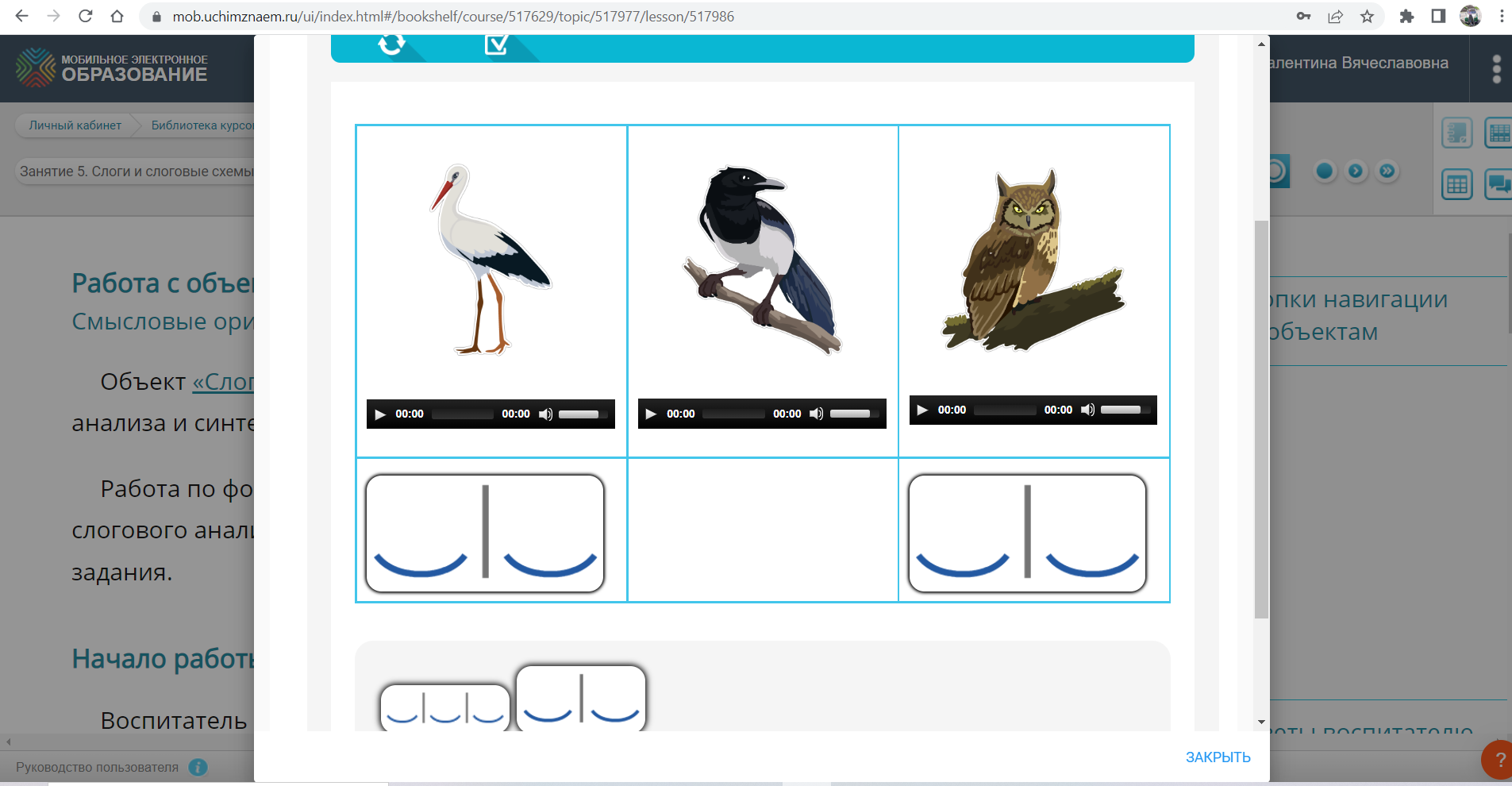 Занятие 8. Перелетные птицы
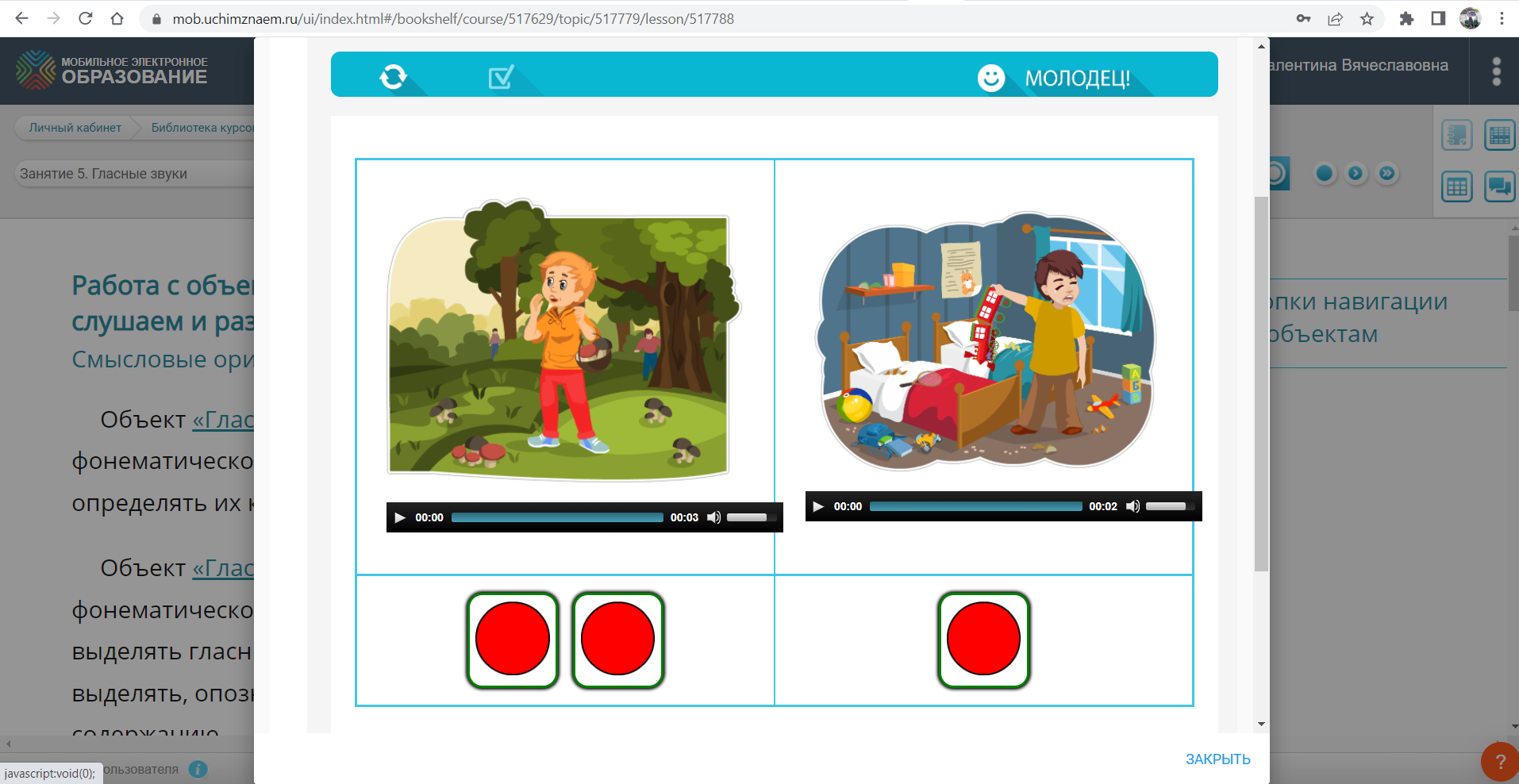 Приобщение к художественной литературе
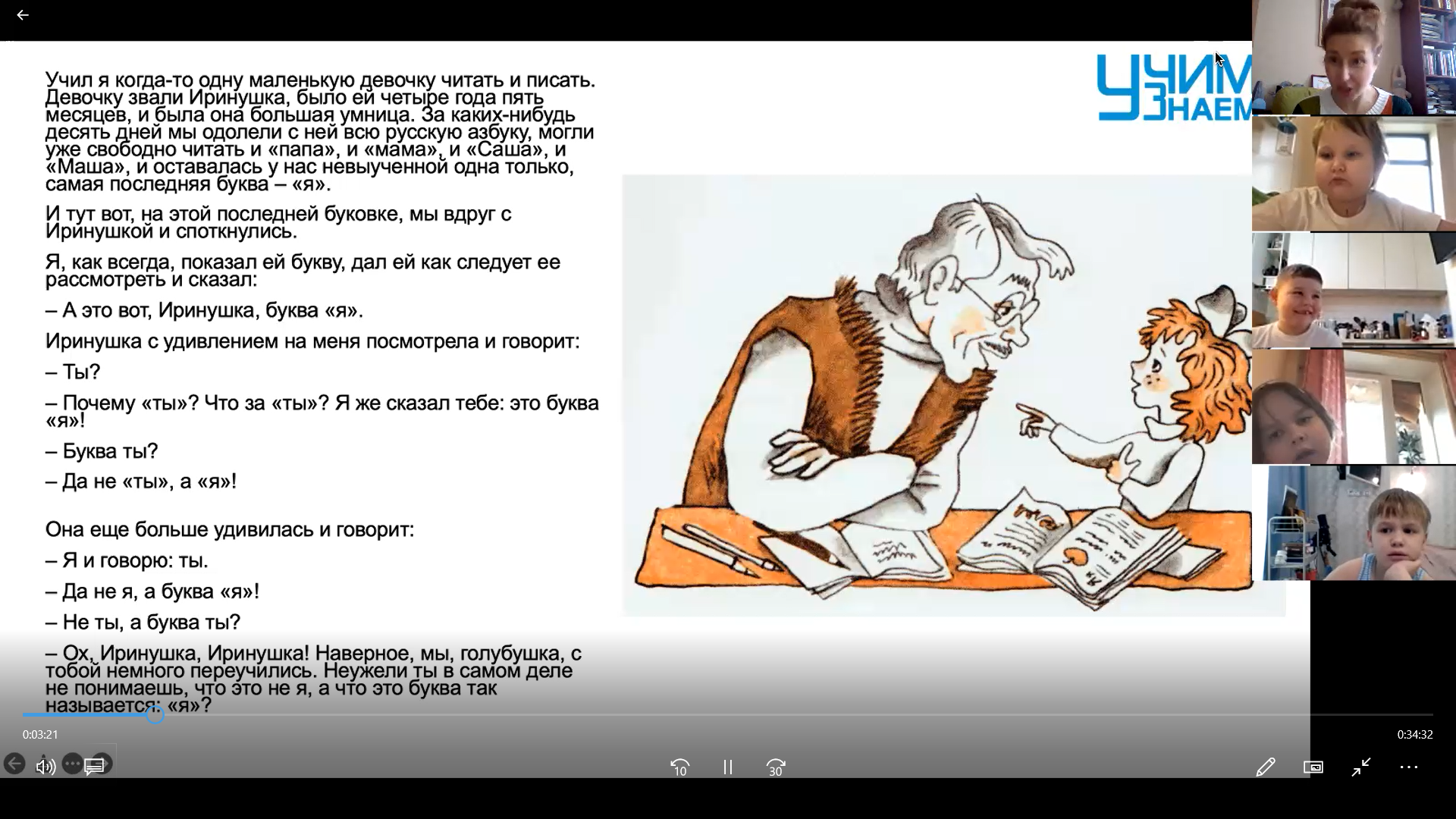 МЭО: Занятие 14. Сказка “Снегурочка”
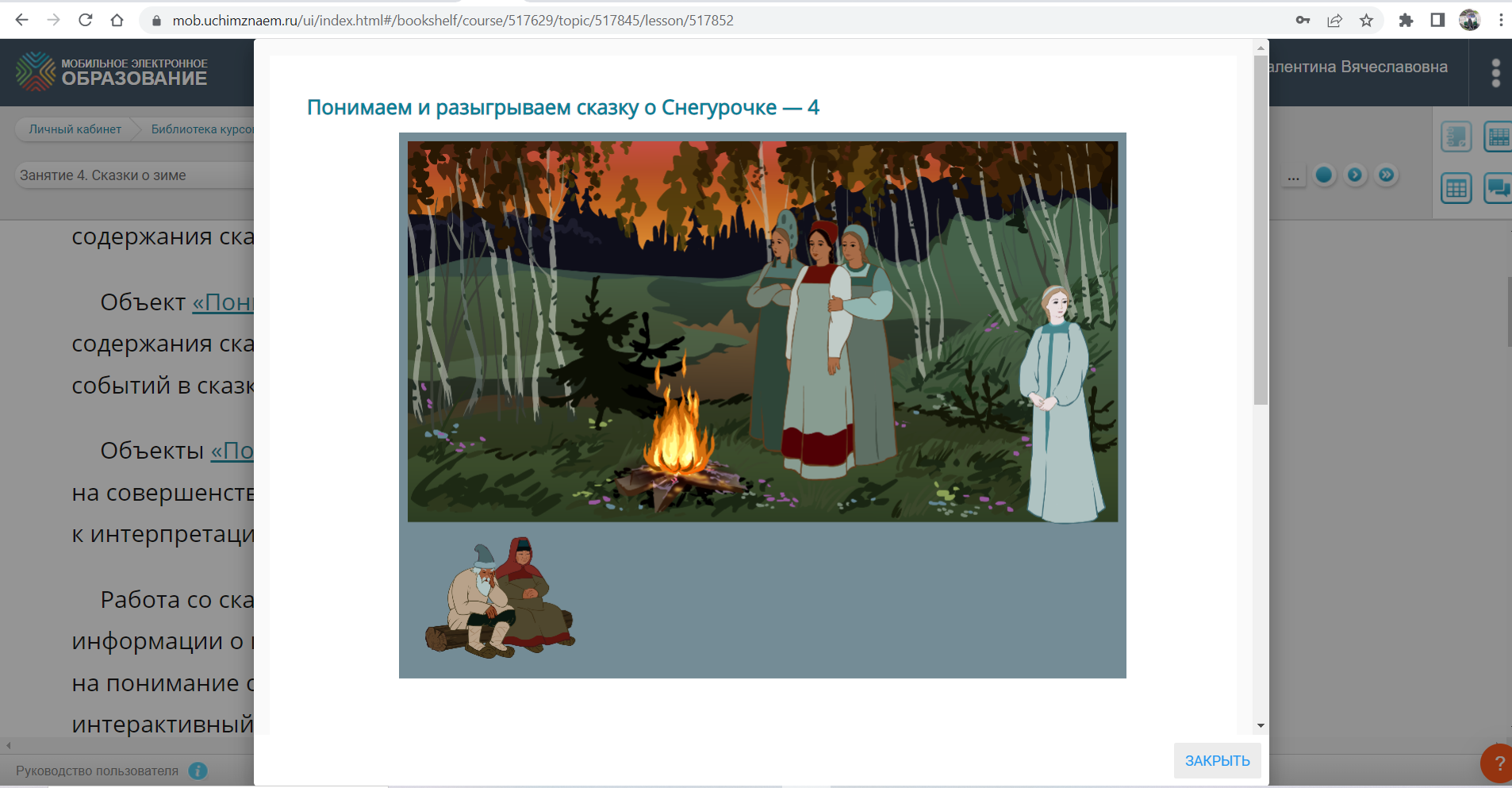 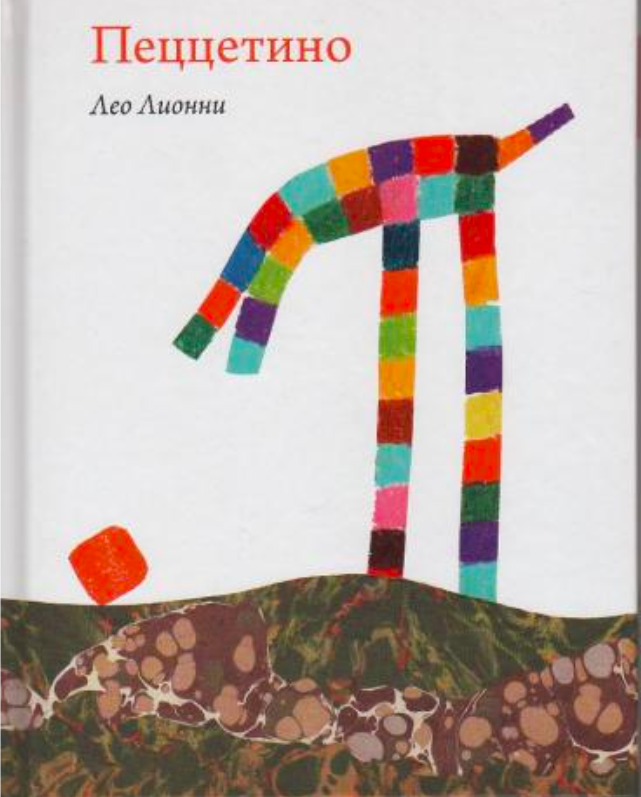 Знакомство с художественной литературой
Поиск особых книг
Приобщение к совместному чтению и слушанию
Развитие читательской грамотности
СПАСИБО ЗА ВНИМАНИЕ!
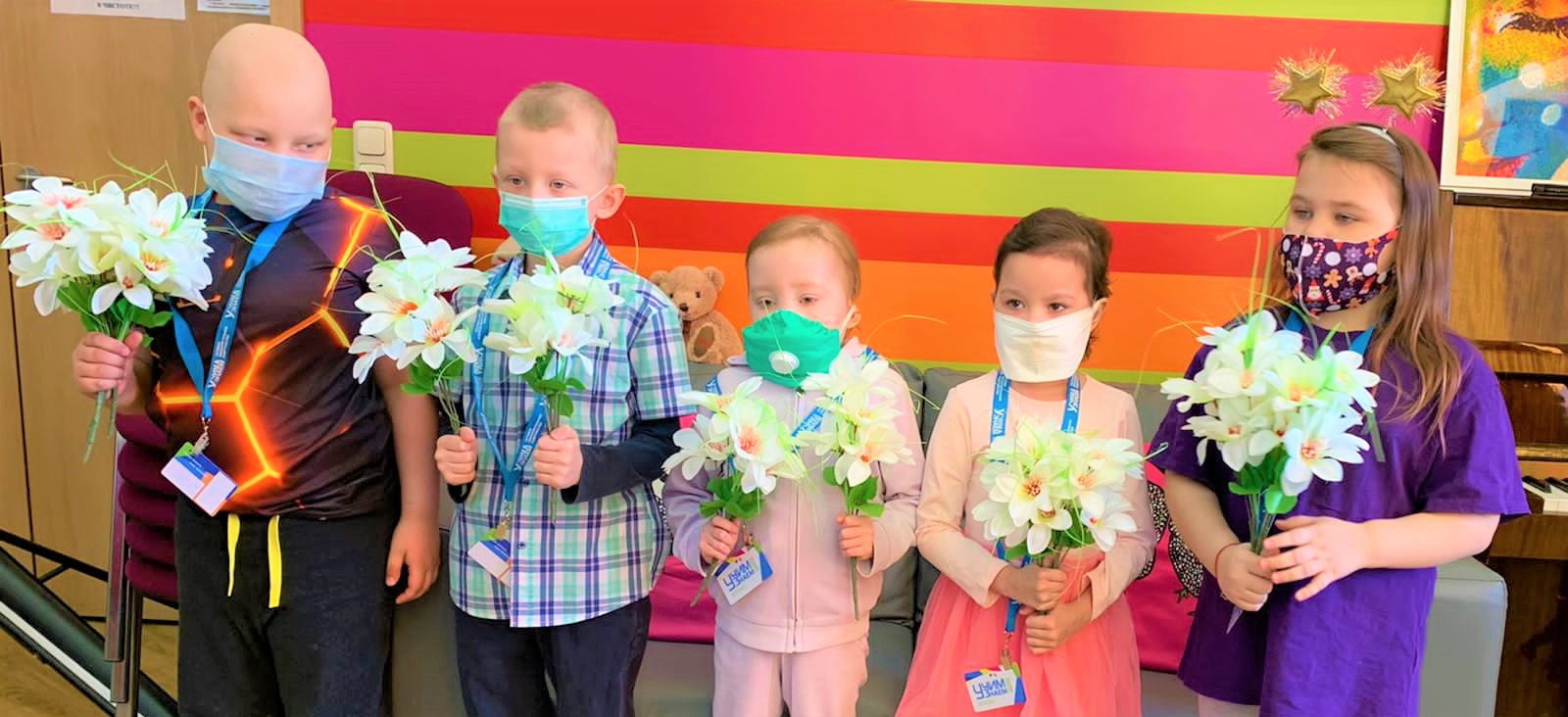 Тьютор дошкольного образования:
Смирнова Лилия Ильдаровна
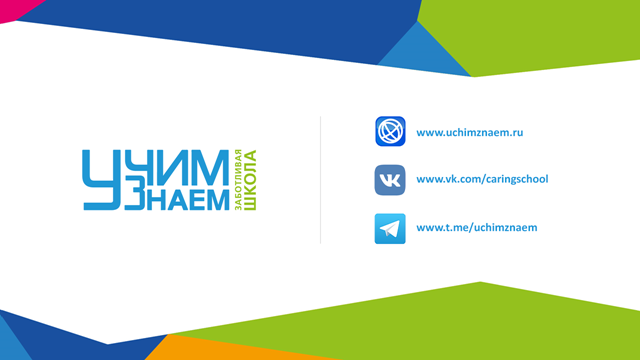